Managing
Entrepreneurship
The Game
Quarter x Results
Responsibility
Sandbox
Responsibility
Entrepreneurship – The Game
Review
Process
Quarterly Process
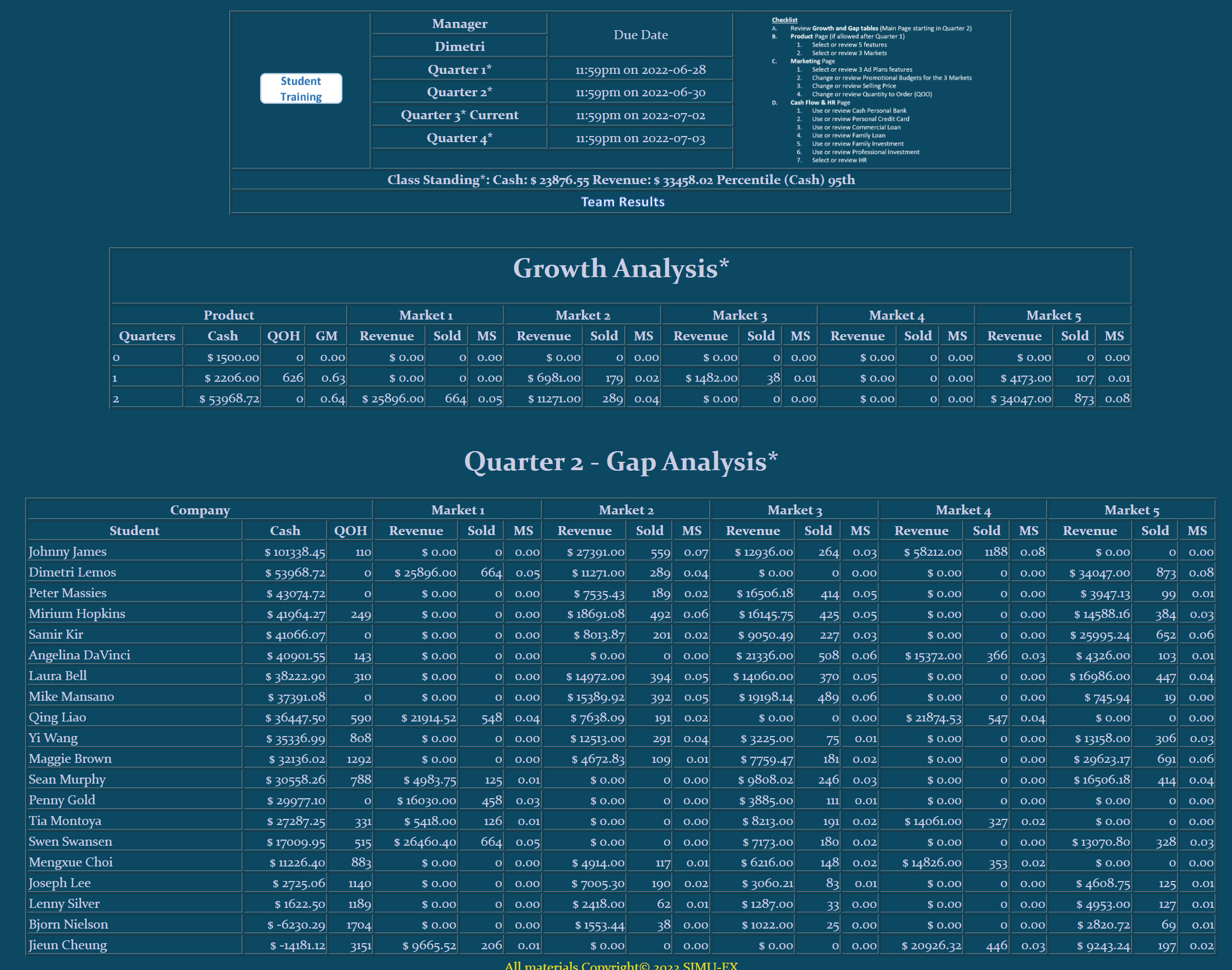 ❶Milestones
Your Quarterly Results
Cash in Bank
QOH
GM
Revenue in Markets
Units Sold in Markets
Market Share
Growth?
Growth Table
❷Growth
❸Gap
Quarter 2, 3 and 4
QOH
Revenue in Markets
Units Sold in Markets
Market Share
Cash Analysis
Gap Analysis
Gap Table
Due Diligence
Monitor - Manage
M&M
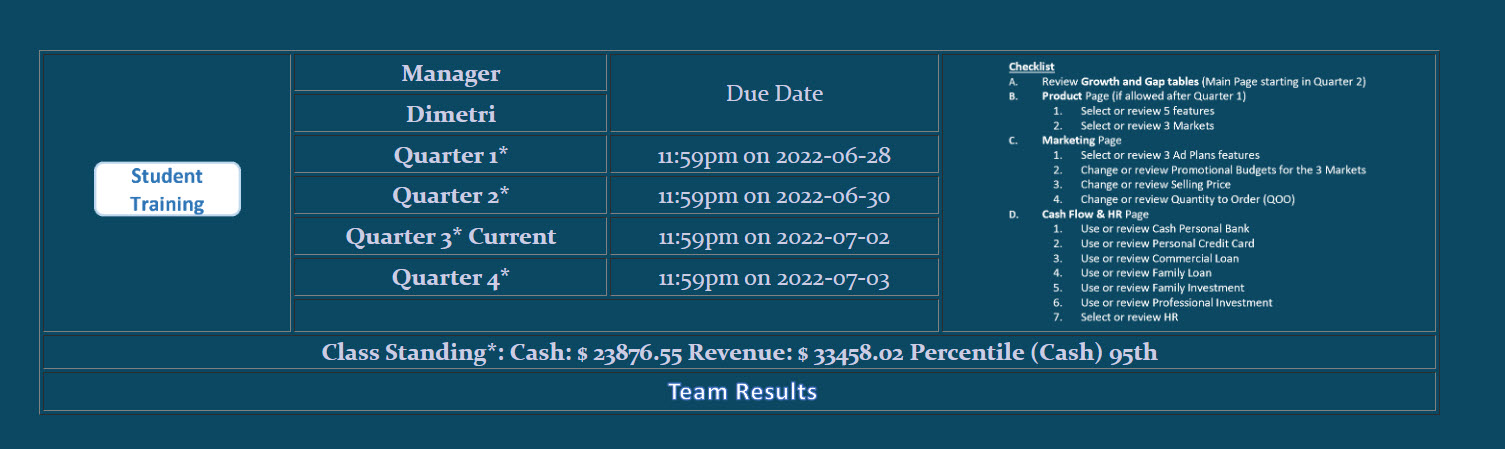 ❹Class Benchmarks
Benchmarks
Monitor - Manage
❺Gross Margin
M&M
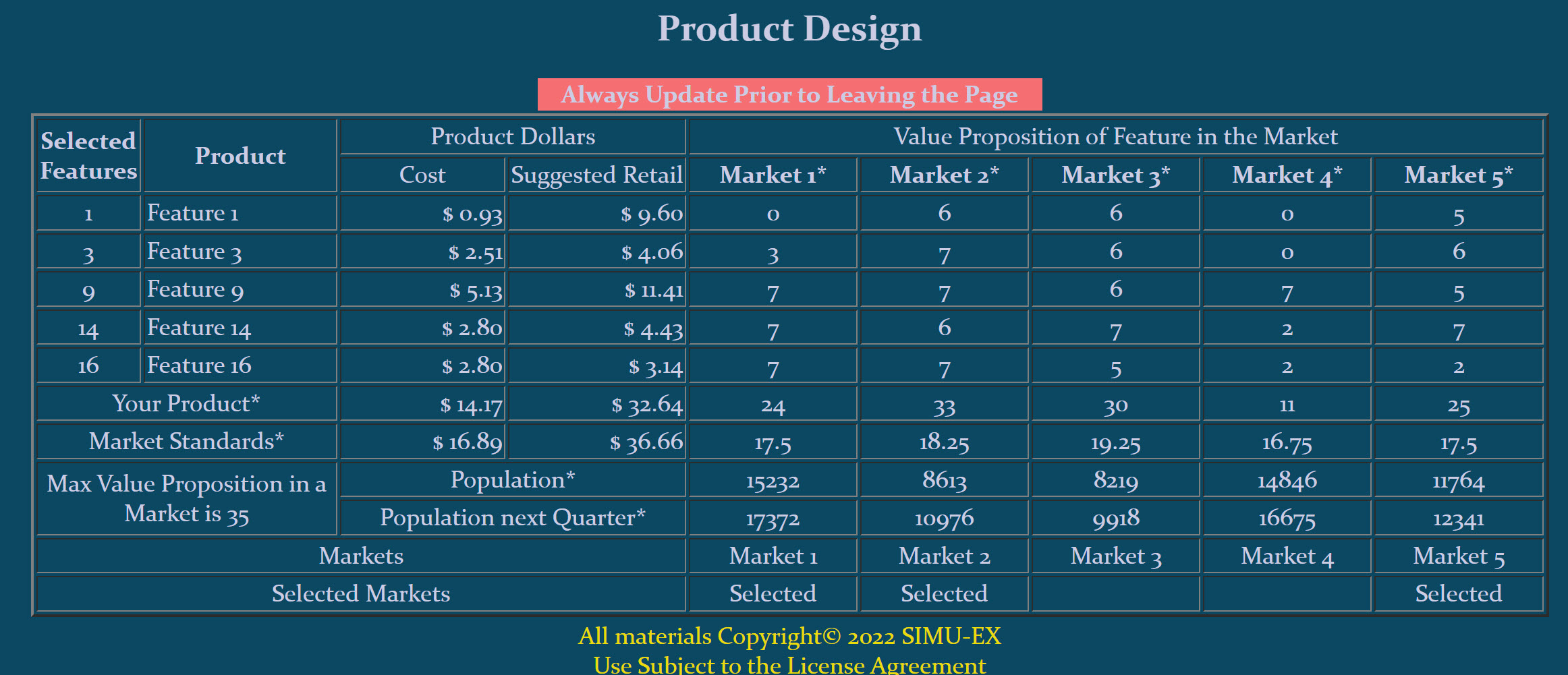 Measures & Metrics
M&M
❻Value Proposition
Managing
Monitor - Manage
❼QOH-Inventory
M&M
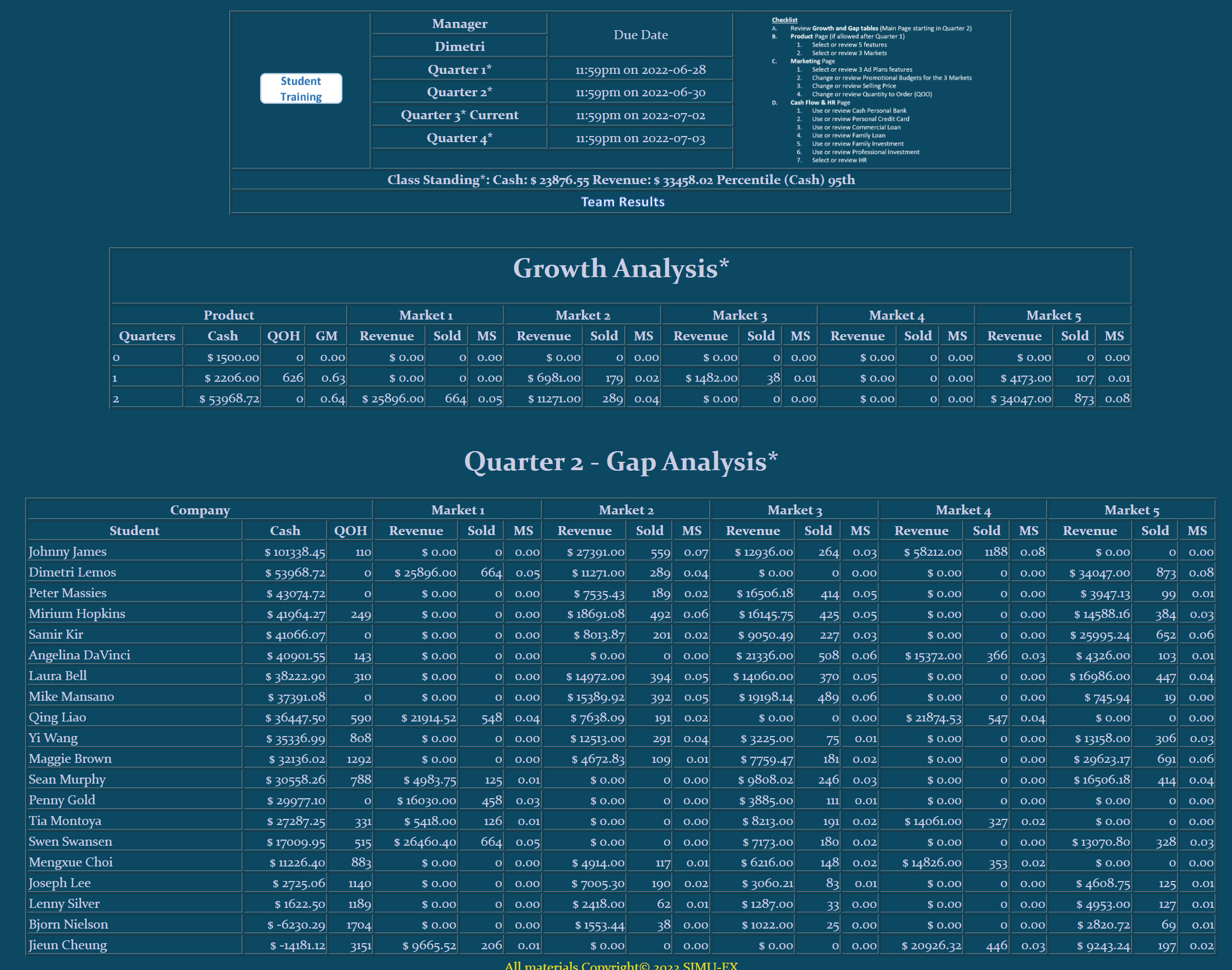 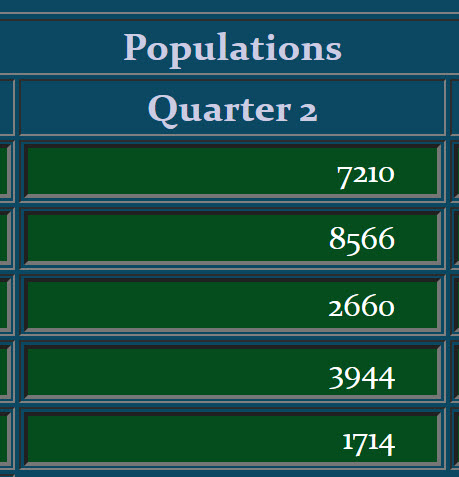 Measures & Metrics
M&M
❽Forecast & Markets
Managing
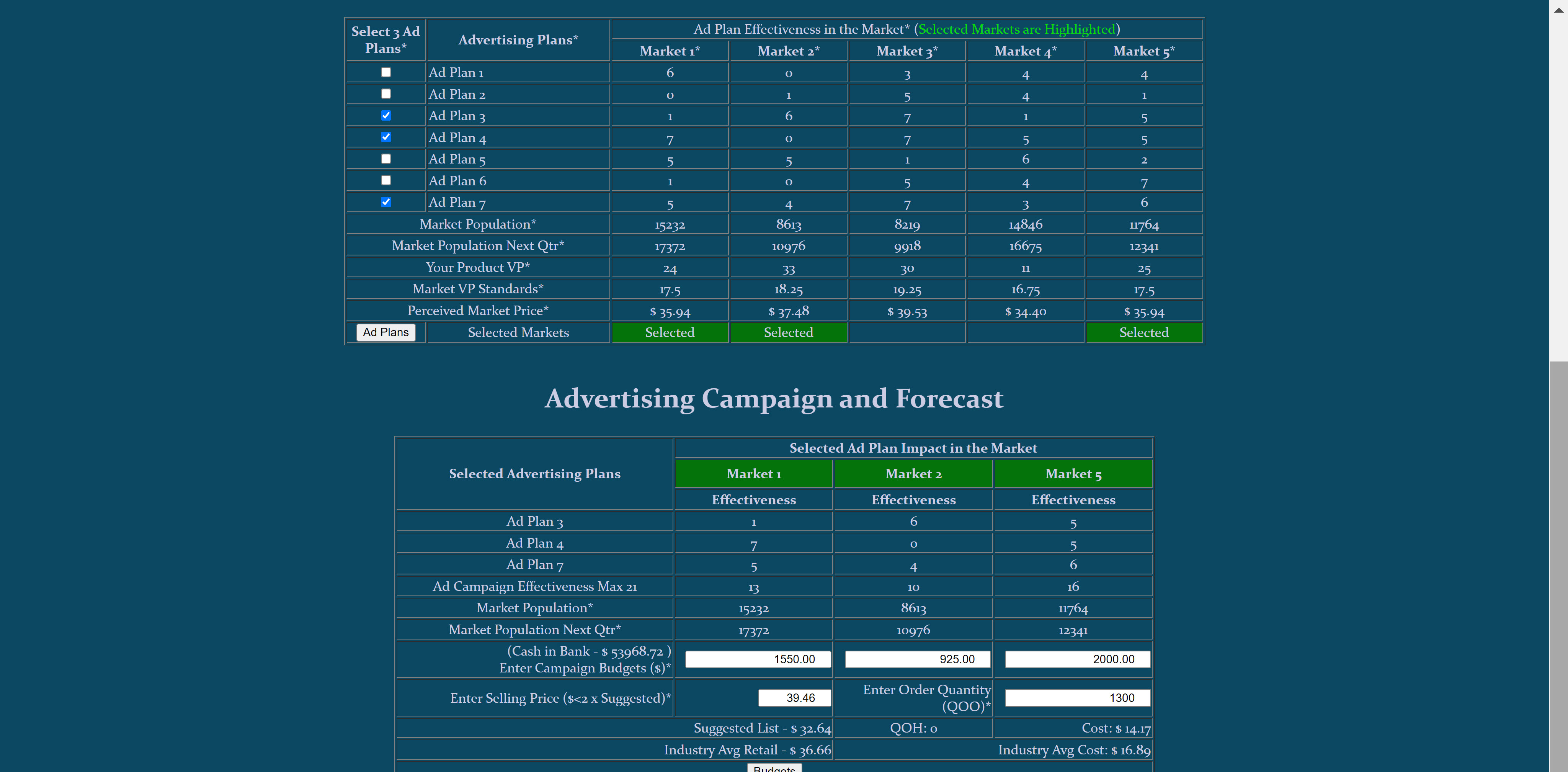 Monitor - Manage
M&M
3 Ad Plans
Measures & Metrics
M&M
❾Promotional $
 Retail Price
  Promotional Budgets
❿Pricing
 Quantity of Product to order
Managing
Monitor - Manage
Sources of Funds
M&M
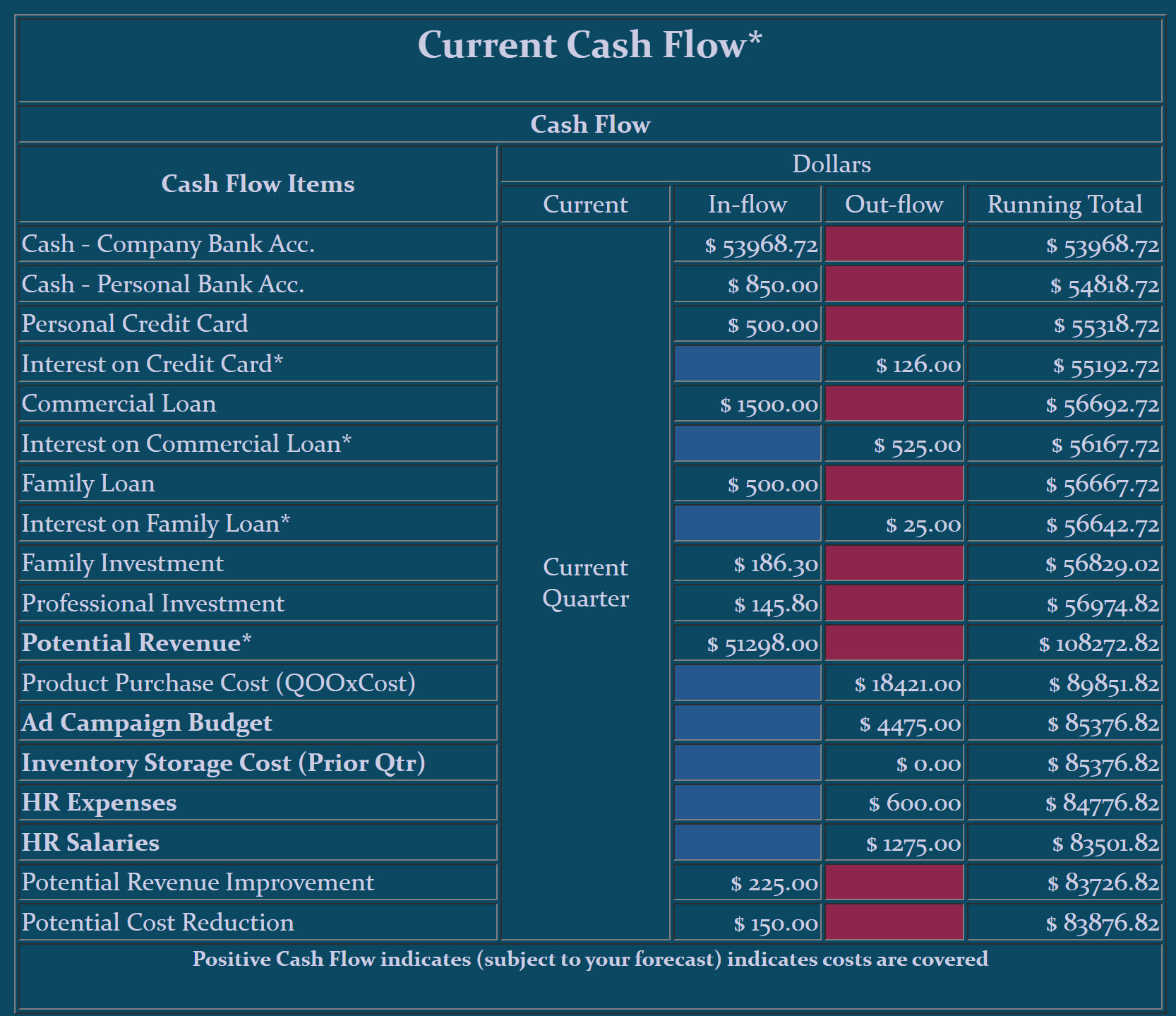 Then Manage Cash in Bank
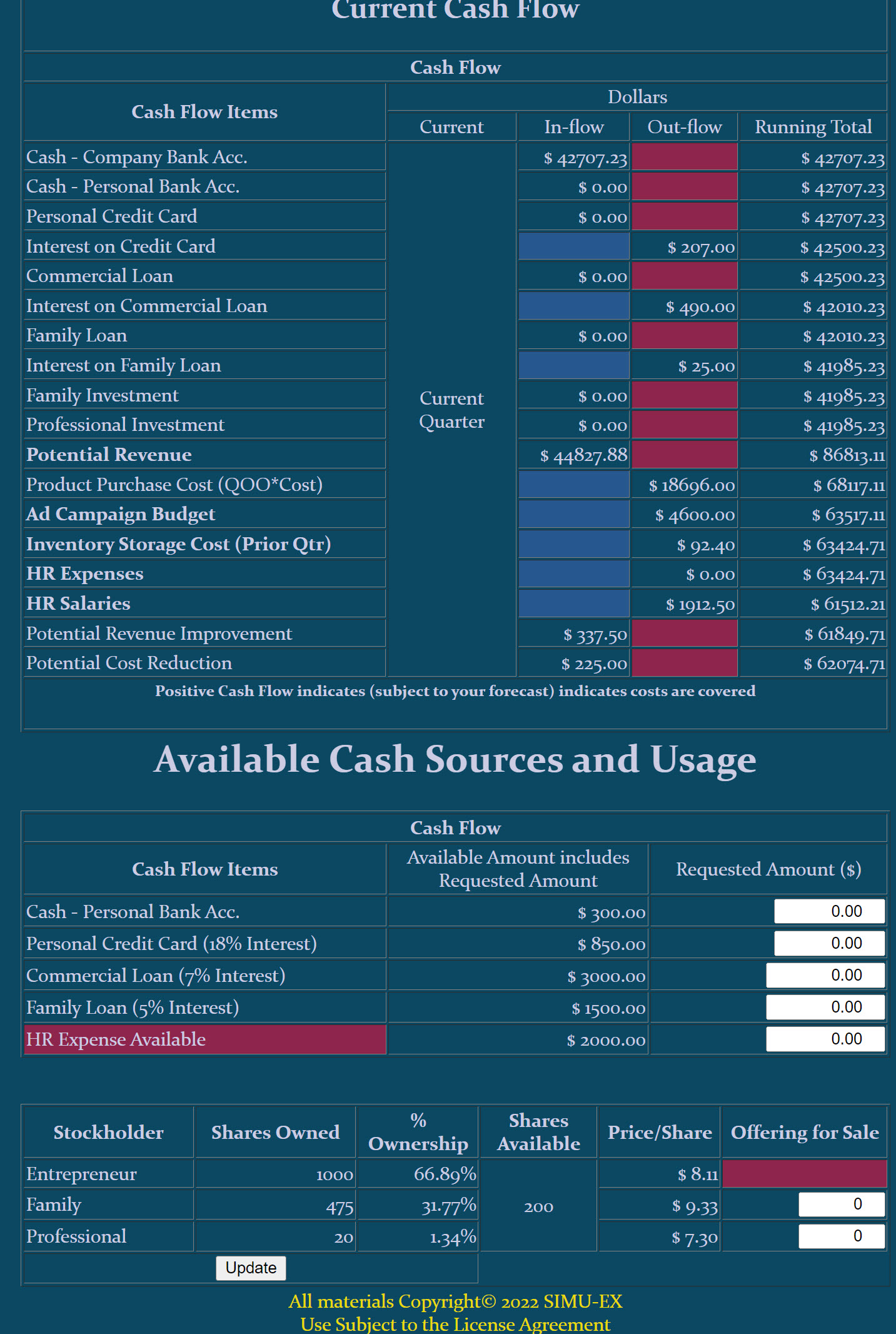   HR Expense
Stock Sales
Managing
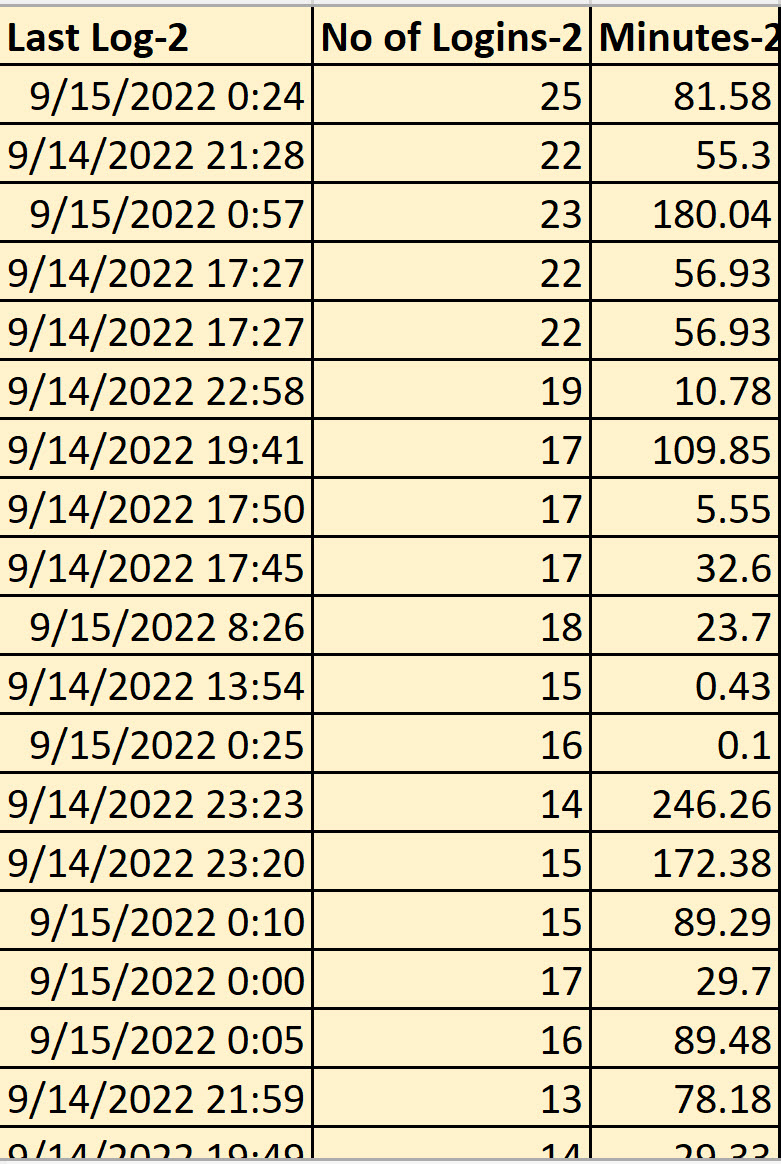 Activity Measures
Monitor - Manage
M&M
Measures & Metrics
M&M
Faculty Measures and Metrics
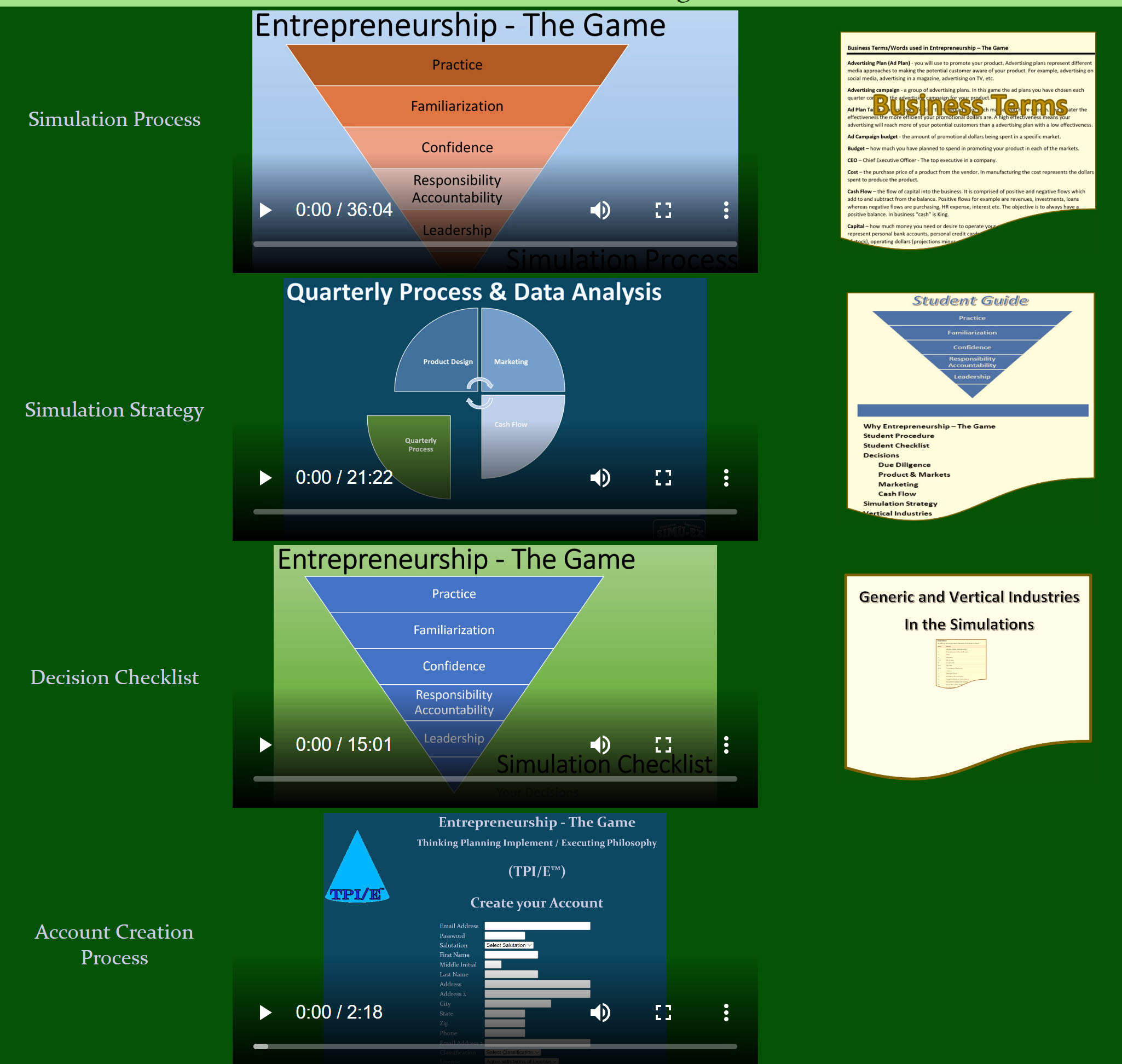 Utilize the Training Tools
Responsibility